38º Curso Intensivo de Fisioterapia
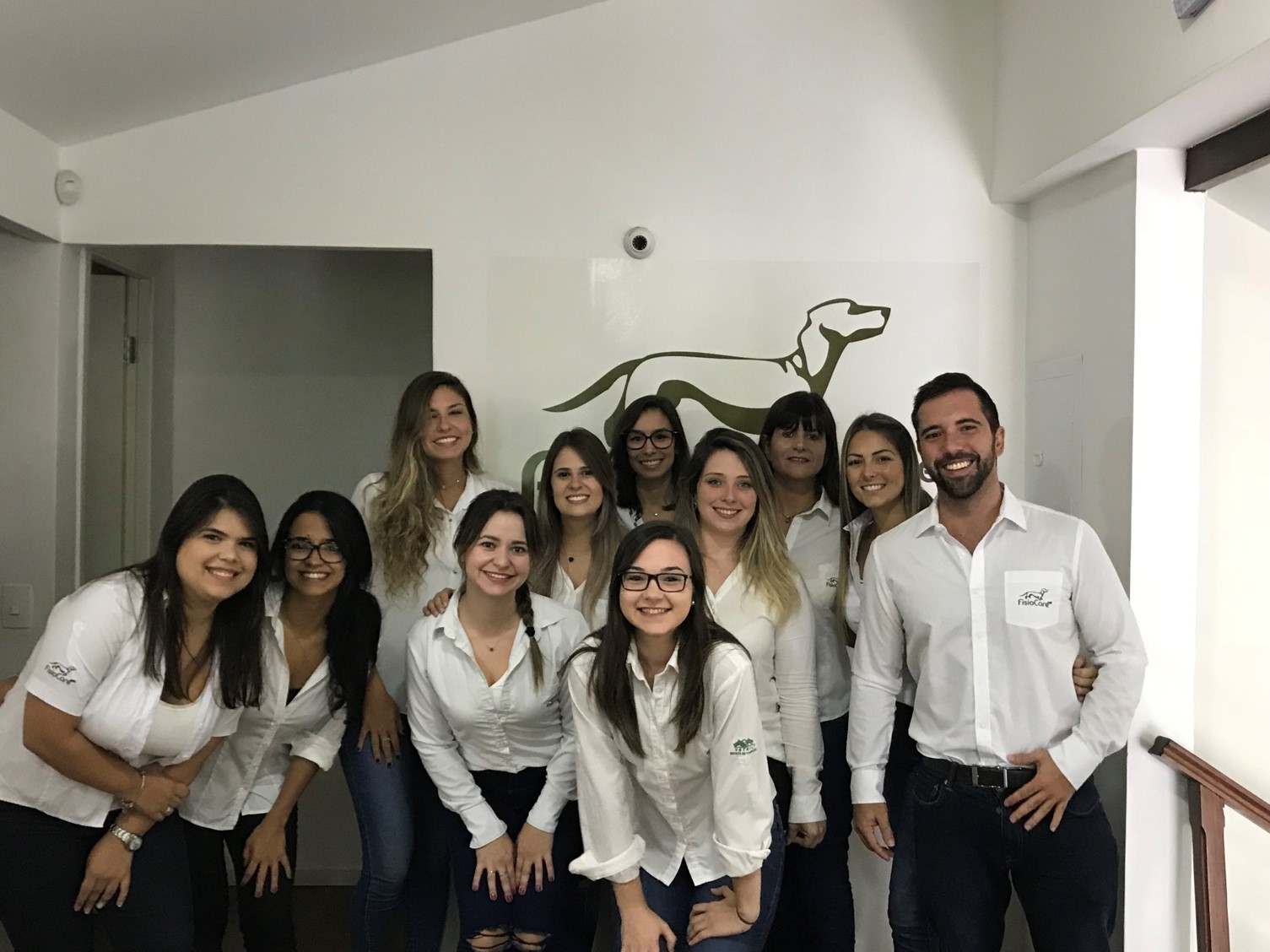 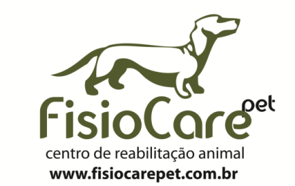 29 e 30 de Outubro de 2022 
On line 
Prática presencial
Nosso curso será divido em 3 Módulos complementares com  4 palestrantes experientes, atualizados, com graduações internacionais e atuantes na área de Ortopedia e Reabilitação Animal. 
VAGAS LIMITADAS
Público alvo
Somente veterinários e estudantes de veterinária que estiverem cursando pelo menos o 2º semestre (primeiro ano) poderão realizar o curso.

Acompanhamento prático
Nossos alunos poderão acompanhar por 200 horas a rotina das 21 UNIDADES da Fisio Care Pet. Totalizando quase 200 horas de aprendizado
Palestrantes
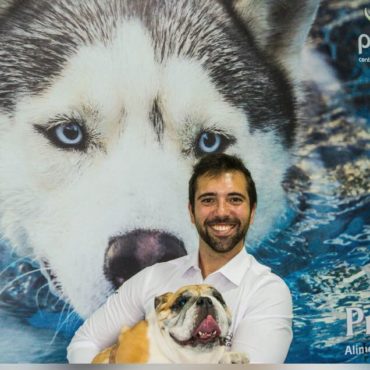 Prof. Ricardo S. Lopes

Autor do Livro Fisiatria em Pequenos Animais 
Presidente da ANFIVET ( Associação Nacional de fisioterapia veterinária)
Professor de Fisiatria Veterinária Convidado na Universidade
Anhanguera e Pós-graduação de Ortopedia Veterinária da Anclivepa-SP
 Pós-Graduado em Ortopedia e Traumatologia Veterinária pela USP 
AOVet Certified
 Formação em Neurologia pelo Curso Extensivo teórico e prático do Prof. Ronaldo Casimiro da Costa
 Curso da Canine Certified Rehabilitation Practice – UNIVERSITY OF  TENNESSEE– USA
Proprietário e Diretor da Fisio Care Pet e Rede Pet Fisio
Atua há 11  anos na Fisiatria Veterinária
Palestrantes
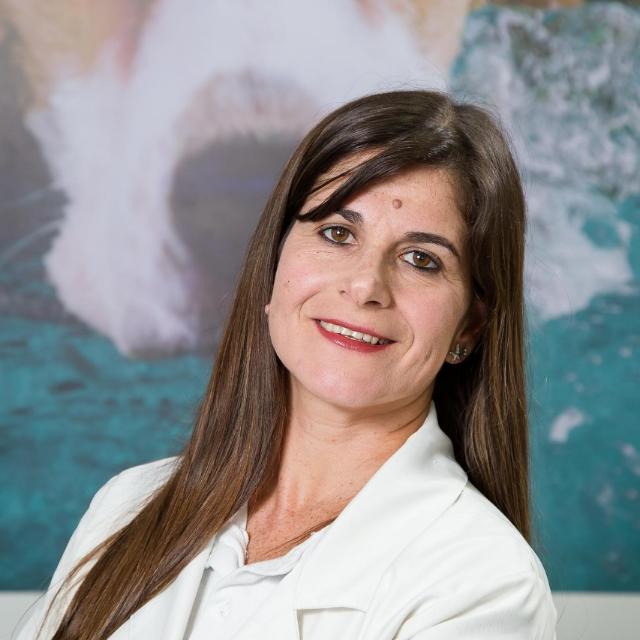 Profa. Miriam Caramico 
Pós-Graduada em Fisioterapia e Ortopedia Veterinária
Veterinária Responsável pela Unidade Zona Leste da da Fisio Care Pet
Professora de Fisioterapia Veterinária convidada na UNG e Anhembi-Morumbi (2013-2015)
Diretora do Departamento de Cursos da Fisio Care Pet
Formação em Neurologia pelo Curso Extensivo teórico e prático do Prof. Ronaldo Casimiro da Costa
Curso da Canine Certified Rehabilitation Practice – UNIVERSITY OF  TENNESSEE– USA
Co autora do livro Fisiatria em Pequenos animais 
Mestre pelo Departamento de Anatomia da FMVZ-USP
Atua há 12 anos na Fisiatria Veterinária
Palestrantes
Profa.Beatriz Fonseca Fava

Formada em Medicina Veterinária pela  Universidade Anhembi Morumbi
Curso Extensivo de Fisiatria Fisio Care Pet
Curso de Especialização em Ozonioterapia Fisio Care Pet
Curso de Neurologia Dr Ronaldo Casemiro 
Curso de Especialização em Ozonioterapia instituto brasileiro de recursos avançados 
Palestrante em semana acadêmica Unifaj,
Palestrantes
Profa.Camila Rugeri Chinelatto

Formada em Medicina Veterinária pela  Universidade  Uniscul
Curso Extensivo de Fisiatria Fisio Care Pet
Curso de Especialização em Ozonioterapia Fisio Care Pet
Responsável pela unidade Guarulhos da Fisio Care Pet
Palestrante em semana acadêmica UNG, Unicsul
Cronograma
Principais modalidades
Aula prática presencial
Dia 16 de dezembro 
Local Sede Fisio Care Pet
Av. dos Bandeirantes 4555 São Paulo - S.P.